Arrays
Thomas Schwarz, SJ
Example
Python lists are internally organized as arrays of object pointers
Python sets are internally organized as hash-tables
Experiment:
Create a set and a list with the same 100,000 random elements
Then search for the first 100,000 elements in the set and the list
Result:  List is much slower (timing in sec)
array: 126.1766300201416 
set: 0.00663900375366210 (20,000 times faster)
Array ADT
Classic array:
Collection of objects of the same type
Accessed by index

Python implementation:
Python has lists, which internally are organized as pointers to objects
NumPy has a better performing array
NumPy Fundamentals
Numpy is a module for faster vector processing with numerous other routines
Scipy is a more extensive module that also includes many other functionalities such as machine learning and statistics
NumPy Fundamentals
Install numpy with pip3
If pip3 does not show up in your terminal window, then you did not set the Python path correctly
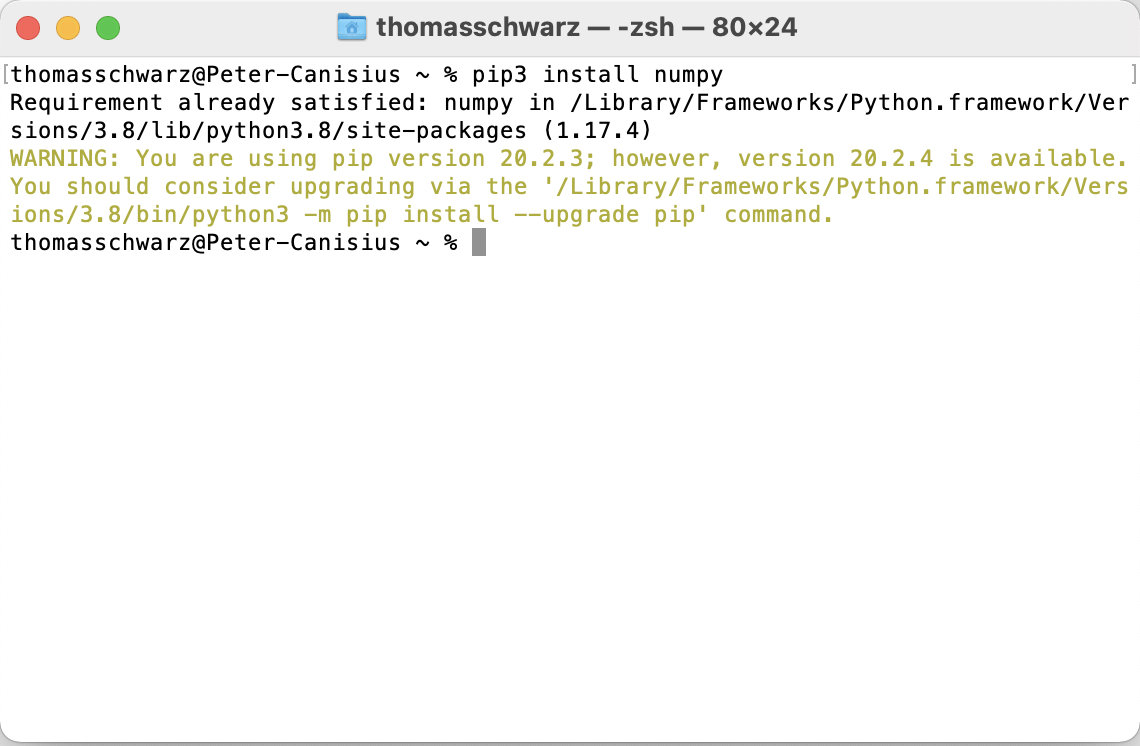 NumPy Fundamentals
Why Numpy?
Remember that Python does not limit lists to just elements of a single class
If we have a large list   and we want to add a number to all of the elements, then Python will asks for each element:
What is the type of the element
Does the type support the + operation 
Look up the code for the + and execute
This is slow
NumPy Fundamentals
Why Numpy?
Primary feature of Numpy are arrays:
List like structure where all the elements have the same type
Usually a floating point type
Can calculate with arrays much faster than with list
Implemented in C / Java for Cython or Jython
NumPy Arrays
NumPy Arrays are containers for numerical values
Numpy arrays have dimensions
Vectors: one-dimensional
Matrices: two-dimensional
Tensors: more dimensions, but much more rarely used
Nota bene:  A matrix can have a single row and a single column, but has still two dimensions
NumPy Arrays
After installing, try out import numpy as np
Making arrays:
Can use lists, though they better be of the same type
import numpy as np
my_list = [1,5,4,2]
my_vec = np.array(my_list)
my_list = [[1,2],[4,3]]
my_mat = np.array(my_list)
Array Creation
Can generate using lists, tuples, etc. even with a mix of types
np.array([[1,2,3], (1,0,0.5)])
array([[1. , 2. , 3. ], [1. , 0. , 0.5]])
Array Creation
Creating arrays:
np.full to fill in with a given value
np.full(5, 3.141)

array([3.141, 3.141, 3.141, 3.141, 3.141])
Array Creation
Can also use random values.
Uniform distribution between 0 and 1
>>> np.random.random((3,2))
array([[0.39211415, 0.50264835],
       [0.95824337, 0.58949256],
       [0.59318281, 0.05752833]])
Array Creation
Or random integers
>>> np.random.randint(0,20,(2,4))

array([[ 5,  7,  2, 10],
       [19,  7,  1, 10]])
Array Creation
Or other distributions, e.g. normal distribution with mean 2 and standard deviation 0.5
>>> np.random.normal(2,0.5, (2,3))
array([[1.34857621, 1.34419178, 1.977698  ],
       [1.31054068, 2.35126538, 3.25903903]])
Array Creation
fromfunction
>>> x = np.fromfunction(lambda i,j: (i**2+j**2)//2, (4,5) )

>>> x.astype(int)

array([[ 0,  0,  2,  4,  8],
       [ 0,  1,  2,  5,  8],
       [ 2,  2,  4,  6, 10],
       [ 4,  5,  6,  9, 12]])

>>> x.shape
(4,5)
Array Creation
Creating from download / file
We use urllib.request module
If you are on Mac, you need to have Python certificates installed
Go to your Python installation in Applications and click on "Install Certificates command"
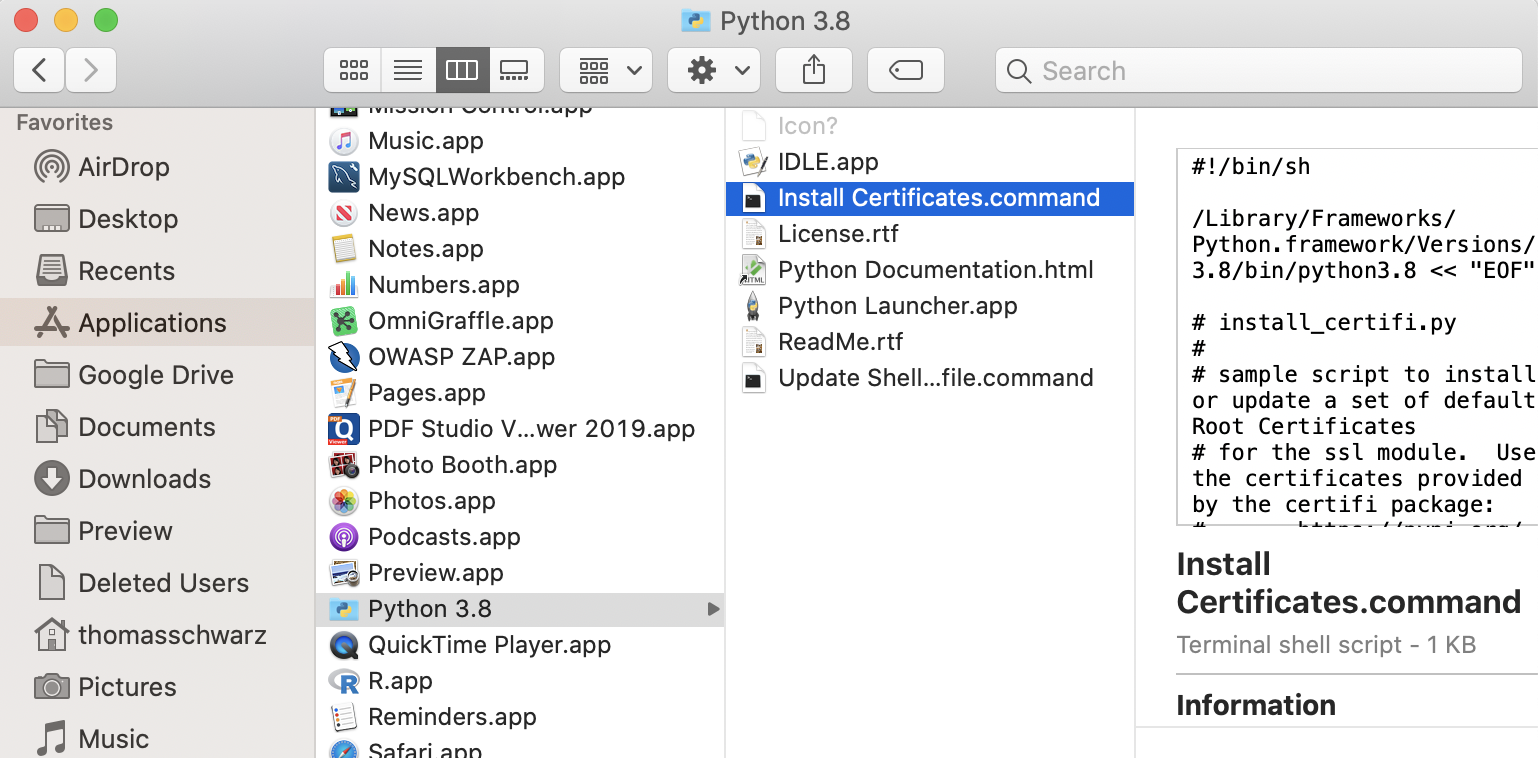 Array Creation
Use urllib.request.urlretrieve with website and file name
Remember: A file will be created, but the directory needs to exist



This is a text file, with one numerical value per line
Then create the numpy array using
import urllib.request
urllib.request.urlretrieve(
    url = "https://ndownloader.figshare.com/files/12565616", 
    filename = "avg-monthly-precip.txt"
)
avgmp = np.loadtxt(fname = 'avg-monthly-precip.txt')
print(avgmp)
Array Creation
Example: Get an account at openweathermap.org/appid
Install requests and import json
Use the openweathermap.org api to request data on a certain town
Result is send as a JSON dictionary
Array Creation
import numpy as np
import requests
import json

mumbai=json.loads(requests.get('http://api.openweathermap.org/data/2.5/weather?q=mumbai,india&APPID=4561e0cd15ec2ee307bdcfe19ec22ab9').text)
vasai = json.loads(requests.get('http://api.openweathermap.org/data/2.5/weather?q=vasai,india&APPID=4561e0cd15ec2ee307bdcfe19ec22ab9').text)
navi_mumbai = json.loads(requests.get('http://api.openweathermap.org/data/2.5/weather?q=navi%20mumbai,india&APPID=4561e0cd15ec2ee307bdcfe19ec22ab9').text)
chalco = json.loads(requests.get('http://api.openweathermap.org/data/2.5/weather?q=Chalco,MX&APPID=4561e0cd15ec2ee307bdcfe19ec22ab9').text)
milwaukee = json.loads(requests.get('http://api.openweathermap.org/data/2.5/weather?q=Milwaukee,USA&APPID=4561e0cd15ec2ee307bdcfe19ec22ab9').text)
Array Creation
Can use np.genfromtext
Very powerful and complicated function with many different options
Array Creation
converters = {5: lambda x: int(0 if 'Iris-setosa' else 1 if 'Iris-virginica' else 2) }
my_array = np.genfromtxt('../Classes2/Iris.csv',
                         usecols=(1,2,3,4,5),
                         dtype =[float, float, float, float, float],
                         delimiter = ',',
                         converters = converters,
                         skip_header=1)
Example






Need a source (the iris file)
Can specify the columns we need
Give the dtype U20-unicode string, S20-byte string
Delimiter
Skipheader, skipfooter
converters to deal with encoding
Array Creation
This is an array of 150 tuples
Use comprehension to convert to a two-dimensional array
m = np.array( [ [row[0], row[1], row[2], row[3], row[4]] 
                  for row in my_array ])
Array Example
Python has unlimited precision integers
E.g.:  10,000!
import math
print(math.factorial(10000))
28462596809170545189064132121198688901480514017027992307941799942744113400037644437729907867577847758158840621423175288300423399401535187390524211613827161748198241998275924182892597878981242531205946599625986706560161572036032397926328736717055741975962099479720346153698119897092611277500484198845410475544642442136573303076703628825803548967461117097369578603670191071512730587281041158640561281165385325968425825995584688146430425589836649317059251717204276597407446133400054194052462303436869154059404066227828248371512038322178644627183822923899638992827221879702459387693803094627332292570555459690027875282242544348021127559019169425429028916907219097083690539873747452483372899521802363282741217040268086769210451555840567172555372015852132829034279989818449313610640381489304499621599999359670892980190336998484404665419236258424947163178961192041233108268651071354516845540936033009607210346944377982349430780626069422302681885227592057029230843126188497606560742586279448827155956831533440534425446648416894580425709461673613187605234982286326452921529423479870603344290737158688499178932580691483168854251956006172372636323974420786924642956012306288720122652952964091508301336630982733806353972901506581822574295475894399765113865541208125788683704239208764484761569001264889271590706306409661628038784044485191643790807186112370622133415415065991843875961023926713276546986163657706626438638029848051952769536195259240930908614471907390768585755934786981720734372093104825475628567777694081564074962275254993384112809289637516990219870492405617531786346939798024619737079041868329931016554150742308393176878366923694849025999607729684293977427536263119825416681531891763234839190821000147178932184227805135181734921901146246875769835373441456013122615221391178759688367364087207937002992038279198038702372078039140312368997608152840306051116709484722224870389199993442071395836983063962232079115624044250808919914319837120445598344047556759489212101498152454543594285414390843564419984224855478532163624030098442855331829253154206551237079705816393460296247697010388742206441536626733715428700789122749340684336442889847100840641600093623935261248037975293343928764398316390312776450722479267851700826669598389526150759007349215197592659192708873202594066382118801988854748266048342256457705743973122259700671936061763513579529821794290797705327283267501488024443528681645026165662837546519006171873442260438919298506071515390031106684727360135816706437861756757439184376479658136100599638689552334648781746143243573224864326798481981458432703035895508420534788493364582482592033288089025782388233265770205248970937047210214248413342465268206806732314214483854074182139621846870108359582946965235632764870475718351616879235068366271743711915723361143070121120767608697851559721846485985918643641716850899625516820910793570231118518174775010804622585521314764897490660752877082897667514951009682329689732000622392888056658036140311285465929084078033974900664953205873164948093883816198658850827382468034897864757116679890423568018303504133875731972630897909435710687797301633918087868474943633533893373586906405848417828065196275826434429258058422212947649402948622670761832988229004072390403733168207417413251656688443079339447019208905620788387585342512820957359307018197708340163817638278562539516825426644614941044711579533262372815468794080423718587423026200264221822694188626212107297776657401018376182280136857586442185863011539843712299107010094061929413223202773193959467006713695377097897778118288242442920864816134179562017471831609687661043140497958198236445807368209404022211181530051433387076607063149616107771117448059552764348333385744040212757031851527298377435921878558552795591028664457917362007221858143309977294778923720717942857756271300923982397921957581197264742642878266682353915687857271620146192244266266708400765665625807109474398740110772811669918806268726626565583345665007890309050656074633078027158530817691223772813510584527326591626219647620571434880215630815259005343721141000303039242866457207328473481712034168186328968865048287367933398443971236735084527340196309427697652684170174990756947982757825835229994315633322107439131550124459005324702680312912392297979030417587823398622373535054642646913502503951009239286585108682088070662734733200354995720397086488066040929854607006339409885836349865466136727880748764700702458790118046518296111277090609016152022111461543158317669957060974618085359390400067892878548827850938637353703904049412684618991272871562655001270833039950257879931705431882752659225814948950746639976007316927310831735883056612614782997663188070063044632429112260691931278881566221591523270457695867512821990938942686601963904489718918597472925310322480210543841044325828472830584297804162405108110326914001900568784396341502696521048920272140232160234898588827371428695339681755106287470907473718188014223487248498558198439094651708364368994306189650243288353279667190184527620551085707626204244509623323204744707831190434499351442625501701771017379551124746159471731862701565571266295855125077711738338208419705893367323724453280456537178514960308802580284067847809414641838659226652806867978843250660537943046250287105104929347267471267499892634627358167146935060495110340755404658170393481046758485625967767959768299409334026387269378365320912287718077451152622642548771835461108886360843272806227776643097283879056728618036048633464893371439415250259459652501520959536157977135595794965729775650902694428088479761276664847003619648906043761934694270444070215317943583831051404915462608728486678750541674146731648999356381312866931427616863537305634586626957894568275065810235950814888778955073939365341937365700848318504475682215444067599203138077073539978036339267334549549296668759922530893898086430606532961793164029612492673080638031873912596151131890359351266480818568366770286537742390746582390910955517179770580797789289752490230737801753142680363914244720257728891784950078117889336629750436804214668197824272980697579391742229456683185815676816288797870624531246651727622758295493421483658868919299587402095696000243560305289829866386892076992834030549710266514322306125231915131843876903823706205399206933943716880466429711476743564486375026847698148853105354063328845062012173302630676481322931561043551941761050712449024873277273112091945865137493190965162497691657553812198566432207978666300398938660238607357858114394715872800893374165033792965832618436073133327526023605115524227228447251463863269369763762510196714380125691227784428426999440829152215904694437282498658085205186576292992775508833128672638418713277780874446643875352644733562441139447628780974650683952982108174967958836452273344694873793471790710064978236466016680572034297929207446822322848665839522211446859572858403863377278030227591530497865873919513650246274195899088374387331594287372029770620207120213038572175933211162413330422773742416353553587977065309647685886077301432778290328894795818404378858567772932094476778669357537460048142376741194182671636870481056911156215614357516290527351224350080604653668917458196549482608612260750293062761478813268955280736149022525819682815051033318132129659664958159030421238775645990973296728066683849166257949747922905361845563741034791430771561168650484292490281102992529678735298767829269040788778480262479222750735948405817439086251877946890045942060168605142772244486272469911146200149880662723538837809380628544384763053235070132028029488392008132135446450056134987017834271106158177289819290656498688081045562233703067254251277277330283498433595772575956224703707793387146593033088629699440318332665797514676502717346298883777397848218700718026741265997158728035440478432478674907127921672898523588486943546692255101337606377915164597254257116968477339951158998349081888281263984400505546210066988792614558214565319696909827253934515760408613476258778165867294410775358824162315779082538054746933540582469717674324523451498483027170396543887737637358191736582454273347490424262946011299881916563713847111849156915054768140411749801454265712394204425441028075806001388198650613759288539038922644322947990286482840099598675963580999112695367601527173086852756572147583507122298296529564917835071750835741362282545055620270969417476799259229774888627411314587676147531456895328093117052696486410187407673296986649236437382565475022816471926815559883196629848307776666840622314315884384910519058281816740764463033300119710293036455866594651869074475250837841987622990415911793682799760654186088721626654886492344391030923256910633775969739051781122764668486791736049404393703339351900609387268397299246478483727274770977466693599784857120156789000241947269220974984127323147401549980920381459821416481176357147801554231599667838534854486406936410556913531335231184053581348940938191821898694825383960989942822027599339635206217705343572073396250574216769465101608495601439303244304271576099527308684609204422226103154229984444802110098161333824827375218998738205315164927134498105950159974800571591912202154487748750103473246190633941303030892399411985006225902184164409988173214324422108554248620896250260604398180189026317781146617454999771440665232863846363847001655618153861098188111181734191305505024860345856755585637511729774299329074944236579668332700918367338977347901759248885660379952771540569083017311723894140326159612292912225191095948743805673381278538616491842786938417556898047100859868372033615175158097022566275200160956192229925401759878522038545913771783976389811198485803291048751666921195104514896677761598249468727420663437593207852618922687285527671324883267794152912839165407968344190239094803676688707838011367042753971396201424784935196735301444404037823526674437556740883025225745273806209980451233188102729012042997989005423126217968135237758041162511459175993279134176507292826762236897291960528289675223521425234217247841869317397460411877634604625637135309801590617736758715336803958559054827361876112151384673432884325090045645358186681905108731791346215730339540580987172013844377099279532797675531099381365840403556795731894141976511436325526270639743146526348120032720096755667701926242585057770617893798231096986788448546659527327061670308918277206432551919393673591346037757083193180845929565158875244597601729455720505595085929175506510115665075521635142318153548176884196032085050871496270494017684183980582594038182593986461260275954247433376226256287153916069025098985070798660621732200163593938611475394561406635675718526617031471453516753007499213865207768523824884600623735896608054951652406480547295869918694358811197833680141488078321213457152360124065922208508912956907835370576734671667863780908811283450395784812212101117250718383359083886187574661201317298217131072944737656265172310694884425498369514147383892477742320940207831200807235326288053906266018186050424938788677872495503255424284226596271050692646071767467502337805671893450110737377034119346113374033865364675136733661394731550211457104671161445253324850197901083431641989998414045044901130163759520675715567509485243580269104077637210998671624254795385312852889930956570729218673523216666097874989635362610529821472569482799996220825775840988458484250391189447608729685184983976367918242266571167166580157914500811657192200233759765317495922397884982814705506190689275625210462185661305800255607974609726715033327032310025274640428755556546883765838802543227403507431684278620637697054791726484378174446361520570933228587284315690756255569305558818822603590006739339952504379887470935079276181116276309771257983975996526612120317495882059435754883862282508401408885720583992400971219212548074097752974278775912566026443482713647231849125180866278708626116699989634812405803684794587364820124653663228889011636572270887757736152003450102268890189101673572058661410011723664762657835396364297819011647056170279631922332294228739309233330748258937626198997596530084135383241125899639629445129082802023225498936627506499530838925632246794695960669046906686292645006219740121782899872979704859021775060092893328957272392019589994471945147360850770400725717439318148461909406269545285030526341000565022226152309364882887122046454267700577148994335147162504252365173710266068647253458120186683273953682547456536553597546685788700056988360286686450740256993087483441094086086303707908295240576731684941855810482475304758923392801571302824106234999945932390521409856559565661346003396150515164758852742214732517999548977992849522746029855666700811871200856155016457400484170210303038996339253337466556817824410737409336919294104632307731994759826307383499600770372410446285414648704116273895649834555162165685114551383822047005483996671706246467566101291382048909121117229386244253158913066987462045587244806052829378148302622164542280421757760762365459828223070815503469404938317755053305094698999476119419231280721807216964378433313606760676965187138394338772485493689061845700572043696666465080734495814495966306246698679832872586300064215220210171813917325275173672262621454945468506006334692713838311715849753092643252486960220059099802663765386225463265168414963306369548086551101256757717890616694758344043486218485369591602172030456183497524162039926441331651884768606830642004858557924473340290142588876403712518642229016333691585063273727199596362912783344786218887871009533753551054688980236378263714926913289564339440899470121452134572117715657591451734895195016800621353927175419843876163543479806920886666227099512371706241924914282576453125769939735341673046864585181979668232015693792684926999983992413571941496882273704022820805171808003400480615261792013978945186295290558440703738300533552421153903385185829366779190610116306233673144419202893857201855569596330833615450290424822309297087124788002017383072060482680156675397593789931793515799958929562156307338416294599900276730832827716595064217966523190439250543226753731811755315476780739470338931185107297724318378972674957455778183345495942317353558291046967315391275975687281861691161083156337232639968881490543943261197182274996791176628553401860198315809629981791107208804992292016062059067271273599461871634945774995805337947187105456452579396024210259136415528398395201773012712514892051061708228008339985665786646920737114269682301770416324829479409558694699089379165191006305185352102345189798127619143061864362703081977124992751056732909481202057747100687703379708934229207183903744167503493818836342229284946790660285674293251642569044363473087656797056595677285291081242733154406580199802711579126254172797452862574865921933293805915239524735518887119860391319654287576290190503964083560246277534314409155642181729459941596061979622633242715863425977947348682074802021538734729707999753332987785531053820162169791880380753006334350766147737135939362651905222242528141084747045295688647757913502160922040348449149950778743107189655725492651282693489515795075486172341394610365176616750329948642244039659511882264981315925080185126386635308622223491094629059317829408195640484702456538305432056506924422671863255307640761872086780391711356363501269525091291020496042823232628996502758951052844368177415730941874894428065427561430975828127698124936993313028946670560414084308942231140912722238148470364341019630413630736771060038159590829746410114421358321042574358350220737173219745089035573187350445827238770728271406162997919629357224104477155051652535867544109395079218369015261138440382680054150924346511711436477899444553993653667727589565713987505542990824585609510036934663100673714708029927656933435500927189854050109917474979991554392031908961967615444686048175400695689471463928245383807010444181045506171305160584355817521032338465829201071030061124283407458607006060194830551364867021020364708470807422704371893706965688795617928713045224516842027402021966415605280335061293558739079393524404092584248380607177444609964035221891022961909032569042381374492494906892314330884224399631396391545854065286326468807581148748371408284176455226386313520264894016262494802388568231599102952620337126449279901938211134518446387544516391239377974190576649911764237637722282802318465738050121277809680315691477264910257503508758792248110223544524410872448565700755187132146592093548504552829170749596775404450779494836371756062326925757412813110241910373338080434325310884694831555729402265394972913817581338619457057799561808755951413644907613109617155928376585840036489374076822257523935988731081689667688287403837192827690431514106997678303819085690713091931340846019511147482766350724676534922040058626677632935516631939622498979912708004465982264899125226813124300528104995058595676527123591494442612554437618645029202881358582871789577224116380815161831603129728796987480139828621645629196153096358337313619724773332353025466571196902611237380629030242904275794549030022660847446513161741691916851746464945459696005330885252792083472495235473110674109099223541055506299687642153951249355986311346661725116890785633328935569150449485189113488301876365100638502565916433021928565596263914382895068324838727165616560111531517055222955765944972454788815532316417453267167978861141165355597588331979638070962998880767303616940317736448140427867784251232449974693421348217179595190698204602997172001174857303889719205597414742453011135869766256607770970225633261701108463784795555258504578058879440756064974127974530918418405207558526462208821483646754652237609210787539190454684852349759986044943322828073120679922402477507514105890774627334319091255451352225329275913842047384603056163154236552935312278389759446515787337343463172280001031380425481404022090580405056003860937403435068863081434683848900708938565050027569059678069404698435184535134141031615133683043714786642925389717165978629010728400758939700388317742648163725113277369926827709465342583596111881955092462062153978121197244762623771534452048069819082524943963962251113831177428978535825590832490480497516047104257569753442551515779815600370847230603484753977513688390404316017486248871339311818523029425425676202485688393970836748788453789172574145155917919035398535077200900594979352939459631213445503368260690059828717723533375221941915547303742062343262892968397015058892191112049249864792053410872349115430987182160055762209075732304626106597744947658346313025598636315029959672352476943975462530206788193304372284800209305354155640664838569378144603138697563459200233462606995955513484754147891180830329816421587452922952678937925647752029052675349356673744293182673374571642465407748267901046778759085408130531447176455869894169668940436489952465247443988349583871206296485413357553813419500498743813369062703973874586604296871595820715766599826607317005624465541763024501349159567288942619746144496908671655859782729228702723774835097362901019130417812735773037781804081589136005207315806941034305003184349342360269244733060013861119781774472669608928321052543116496033420102032603863672532889648333405862204843616575362001468405476649666473566979572953394809138263703324220930839366954980688240491622063147911494642042500022450413425558561937442905257252436320054487441524307305215070491020434076572476865095751174125413729531644521765577235348601821566833352520532830000108344008762266843817023235605645158256954177359197813649975559601912567744942717986360045847405209290089397315276024304951653864431388147876977541478757432610159879709758855625806766197973098472460769484821127948427976536607055051639104415022554420329721292033009353356687294595912327965886376486894188433640548494009574965791657687213927330153555097865114767947399690623184878377515462613823651665956337209345708208301840482797005728071432925727577436229587047361641609731817241594204270366066404089740245521530725227388637241859646455223673260411164598464020010216920823315155388821071527191267876531795071908204525100447821291318544054814494151867114207103693891129125012750853466337717749376016543454696390042711129829255096830420665725364279472200020835313883708781649957189717629338794854271276882652003766325924561614868744897471519366219275665852462114457407010675380427564184440834805203838265052601698584060084788422421887856927897751810442805474427229455167420335686460609977973124950433321425205053675790499520783597650415379001132579536040655172654879022173595444151139429231648950663177813039057462082449171921311864129633704661406456900178942356738775523130952785912774533241855442484484493664210731348819180640189222317302156645813473186449997905781662091469870718039388885781280740226363602294114354869871402143572055947730892808653678920201935102605361567924483276749476117858316071865710310842200560259545115191391309119544447844361032741876102338843391687589233423790859841968266525610628751237572318491474951945985728897934981791761822652480408237128109790772638864286067917082288575852703470839714561619926247844794692794996845945632382702297364173503430783194115698247820013290851202878474805860188960045901745974055630732714487679085288867978809970695240681006625611440014983413580889737246844064948857074167687916413224205373654067330186392497910915474785959163865597507090581175924899502214799250945635582514315814464060134283490422798357939659258985200763845646681640732681928346007767285876284900068874564639274964415904034033672337814491597032941787294155061054129515400159393851663929325677429557549480046658273579653990940233543644649376827272541873627547532976808190325336141086433084237771738995221536763095302045902438694632702895293994483013577589081214884558493819874505920914067209522469096263076941753340983698859363700314973728977996360018626500174929290087931189997822963712306642297996163582572600112288983647651418045975770042120833949364659647336464289044499325396227091907373705772051322815957863227591912786054297862953188615559804728160710864132803585400160055575686855791785977899197902656592621283007225351401525973569300729015392211116868504740402172174442051738000251361000494534119324331668344243125963098812396962202358858395587831685194833126653577353244379935683215269177042249034574534858913812582681366908929476809052635560638119661306063936938411817713545929884317232912236262458868394202889981693561169865429884776513118227662526739978808816010470651542335015671353744817086234314662531190291040152262927104099285072418843329007277794754111637552176563589316326636049381218401837512818884771168975479483767664084842753623074019542183217985496260666590347925816342392670947839907062923166535037285019751324813803837070894638925470887039085723581006130628646664710006104352115778926613432214655311411882596942926284522109026688414975763341554921135581254616558078273470115814006008345762133130389987843270653719956709570847385786092649188858378739239165554263577301292243641604062551736892335636568854365851646207821875741724364525814143487632761341752707376754922276287782264765154315341585713773522730335403376364204258034257264749686217823666951353410677378421131371131987373222891805275062812277716412494412401207125954319991746574745892582613712825555535080404143944557295994554635608487251339462936358940832098964801619583130429720964794128539388996265368928263807677168759588502216464582430940165009688797366157733560316836710386895228270941509545222744002735499253670214715994056544813842186380128799900820933576320736369405991424263718294000613741900579513096298545330748197802568301089672873802234820488862973130369689882640657904781562389778485365025691064231795736025330908763271784911189748432246868086340383964176127605788646574472284824932687443062551220506955168464669477183681911432873544815836350548146411099960143390595799766290646881295025039150923633011076070632863317393378149693380247580035052789782755750928604039420506342939327064636161031822879248152679306862749237275631852225654266008556849497720285909150930495425967473648331437236349555448901598668408362176913559656039519670425368863482369587129462524759031776813184977588276576740482558136502103649585505703259219957675334264223783723586058509403583977103476670644788640831109650302565215607464019652716999732373465237173456595514559493098166644006211599349133180135150528651842178828026343325934755850761168697709125580056185683710540856081249519403148064618719402577663285267019698387567561524696759028106864896869293315954352097687527137201616160931174250199709289684940034696242325688410665113304377412256176258658941236728171145526423894512631717834790276921171452887352955019336759218908006048633737786728180610254782570436788449503518925787499836694785908612975543084122677060954347612133717433156783790162012337237023338316414706428592185977610158232721997915062871868186750981665537745013020880333904353639770263363809098526494532628146558065546504823486429495390613257400496912888340518222933644476683855037967975809619983575807027759535968788226194659612223044549275600274955168583542582295336042834426318478068825395450746691877897765406038432512843812811316856204608617289408229658626174420766920297427930088129519854678713548623236610413216581279267151545961594352593456757445992307889205519540082316409719591250025455237503106735639748835542480449681383030671851931491335789202123605308199952020584503423499932150962634977812456658304680581824563524814625849331926195406884818446445248429486063016169476663242625231476322371109695369483824482316410396224507675405614287468267835723704895606990652792688455844512046654853378534026646645042339638488257719874953611300494215593735545211926186721478265416885604094928290056616883807637656690510740892510549165222968878676968631652514917701499900066637344546120262780701925698706225540928945194718778004306130021828287425867048748480826948573444778244078734102710824870269523830804910960482013901294024631244800159336670212658317677879752965963472576894326540435889267293950687860830626266263287392087327302547910099932113388977807814336728791448768373686467748528777737403547472871644217767820712964506270880978637928144071192505141148004907055608097229299792441471062852247029870699869227676341773513258602908903875707454368077876422385333700692089616351009233587303986543906071880952557553380364725895007306772122528078179471056481171378557451057691044322925429024149433588396093679321361696954251299731031032804436954501929843820842383121265825740594509426942777307124802176915781835720087170538773256017987133005505911377823841791640280841409623820847637393013930778428554545222367559824666250608754284876104145661362227642405914304455580856318180935230407793891614902116292400515074914068443203230365609954878620999194306564455332547135557365318516011700321550690787716752062881527885897149410320986984083048966524351030502444679931779147659103428949129054120361601695671222140806369405940304552186212879933092856231022418446365289097444640151986623183881962444822590783585914043686193019041458962693878907034982169868696934448086213990534591792826654304798207219634134755646525483143771156678459077797196510772468000293581546267646310224279007313631352522067062951125935874473134186492497282784796644585448962932905262058065248588707020879389134476083344653170939242408249328008915731319541348311820927752486880548733943315867562666122179355051190609992911379445634995627391898459029021713155706096267881673302940198464237390445098028030948975981259252055850973537436556825780313681902007151675693827281818824587541710721180806556448039122504537089422695358382192535075692834095639859265599740391316709290043996275976830375217503360879028295673068862263077729733533853682668734519035709709687322323738300494090123239274318759046526327095178406267264828893646896593219169521106361729757074376148061601331104911692271318609404145014842866423634716982892418180484365230538864559809839273836490685480823014267803143937440431807822678779494006206489151248952516543005634448375046751754207043313372486870633237561645232360481932024377596890914783372179553676992603235715185513391098402739063753280702313301755754269396202629423910945323537910125948964941812563672992967084250667599803456273455598559628512281414582556024841783305645240508450065988755987518601335860624932784487772006842296591945516539562982960591610046578907214842054861830418175604559815168088031783080261445994444677918012432146400983610678683412974872596729258786806223080115822026289014364459002301645823666709265571264559925790622304745235625575111770791512002789380975775468546121017307522799241407026308137792971909461413145802081087738121624539858769697371425881836152605069380926917712087321915005831977113322793572385071940612761291872572099404930250277748156614021327434743881966413330052634229082906400927944924808556131183440161804801357032507836323938921567643159620442612809700944107776130638909071294456394056601559246025454204771186140420155233371270501377121034570009578009389265329385720478576508777149663403003562380595757191609382171312222810465858388943507176431939973012661591423837170284400120399485880996231859472474858776584355077006934099220340378772192728370301380838144394114984971730766162961342059105014814283949700695951676939041557902856356911055547312684571497449635320554677940775184056667637222969090346128706829887104278761090090999160443821794511763620835379716161833124364431267855435550800507986124664397724135502128238026726719914989727248512981287283697489276420792868666970177259794407858155909332508554131299946581118527691652464790819119384233275897699573012098103009171001695718791616942270079528915191912521053891838538959315167400505723817401030621004380243011187977704252328073236575129609372456053680037516596164236147709330391224409752871732067976128120428026739256557305675931512645750047875756531854825821411574030473147492511910835615765732002546109686701890307648531373832912682481741181359032826625082549313211431478953352317043989053928534946642886074268371824902498092479487226633686823799580875637040808655649321905489637785549531167397935270799470452399153297534358690514105864096534514182896474439367182852711843560799285895978176543950113088848419163516673213692860830956744502801800373716458009168082972708715609185038654053436660045504985624687376022557041595800250174095361839287643458003670864954057941720085136357127163768323493134230703821274484501440529541695374381945459456533165140990993722722801019654652726227831512103467686166826131471843610025517863247950150022953695466317739589344131481485834694374523981159954666071205997794363440185078360899108948073419633939259318973940943110042116729120199722626609871927014024105805515315100109804996044147291039451030312664114726736839973315035036742741546992633165270432940675237449075056739508929674779115800864399992564817208847429250821546279856079127768611946086210349405535850134472190244543824521089284409498132717010673966471114931896789977661595488186193176900175027901783824624387873831483279500879026433992577026588005849778984624295660321276945810824348129690840972550671054732471317254997191901039553305847040728081693158626093886019147689944137673621432083607375131574376316754666479186753896571555100850626810005119827486807780592667765654100834778571024250133253391587384761024129794736751001163498977803745930025457609870671092153597115178252014281216647543034075128600240297038428615984289816602143429849088917359682192284469123035904329877231843309914187264674607558318725713138832356015809009594182530207799397648462597901883341793830920965841463574411985878296475850943053008148341821747826603773762252997703468752903517310792083220038080809212164346586817989810504274375385786789186350517717501606531826406928883250135919517178537687865881752366421534010961295763074762648070312757365787762352859057153932484576503944390496668087711899192498933896524852395536795827530614167131757915756386606004839994179548705868209201195154952031294562451315422506574858629161606523796643010172693950282294667489681746821163996794950294284013099235901278250437428192557634533217576162292751110598368271567229778620053722932314082887058749444060116236521627717558503013451471452765841864277071769968435499620257547431811994883385806759692359580622165832464092095350648357935817742903018315351290014321495518177456908388719320697769695657771754499149911431368950836160692539606469893374870942933219185601299108564470256257163505508620689240297589684714283678684735455533583477652536156578189996983068654671736445996343136468195427420490472433064675001442697508322369013083895492637066778406531328664886080129513771720847581157719491012345141774941482773580041432667332379617716965698582785832300505265883502247868050648201444570593197343382923860072601696510903258980909912837652275381493529845099414966933862815568031306981064525192703818515872648691762563239441425216118427769145067718411735714396681005615483952443154944864238384298900399826113322468963346522104692545137969276009719645338955332105584245640187448611050959111766828942711640054010503770420346052521318228045892998637903572350665108782350043349942391285236308896510989246641056331584171142885304143772286629832318970869030400301325951476774237516158840915838059151673504519131178193943428482922272304061422582078027829148070426761629302539228321084917759984200595105312164731818409493139800444072847325902609169730998153853939031280878823902948001579008000000000000000000000000000000000000000000000000000000000000000000000000000000000000000000000000000000000000000000000000000000000000000000000000000000000000000000000000000000000000000000000000000000000000000000000000000000000000000000000000000000000000000000000000000000000000000000000000000000000000000000000000000000000000000000000000000000000000000000000000000000000000000000000000000000000000000000000000000000000000000000000000000000000000000000000000000000000000000000000000000000000000000000000000000000000000000000000000000000000000000000000000000000000000000000000000000000000000000000000000000000000000000000000000000000000000000000000000000000000000000000000000000000000000000000000000000000000000000000000000000000000000000000000000000000000000000000000000000000000000000000000000000000000000000000000000000000000000000000000000000000000000000000000000000000000000000000000000000000000000000000000000000000000000000000000000000000000000000000000000000000000000000000000000000000000000000000000000000000000000000000000000000000000000000000000000000000000000000000000000000000000000000000000000000000000000000000000000000000000000000000000000000000000000000000000000000000000000000000000000000000000000000000000000000000000000000000000000000000000000000000000000000000000000000000000000000000000000000000000000000000000000000000000000000000000000000000000000000000000000000000000000000000000000000000000000000000000000000000000000000000000000000000000000000000000000000000000000000000000000000000000000000000000000000000000000000000000000000000000000000000000000000000000000000000000000000000000000000000000000000000000000000000000000000000000000000000000000000000000000000000000000000000000000000000000000000000000000000000000000000000000000000000000000000000000000000000000000000000000000000000000000000000000000000000000000000000000000000000000000000000000000000000000000000000000000000000000000000000000000000000000000000000000000000000000000000000000000000000000000000000000000000000000000000000000000000000000000000000000000000000000000000000000000000000000000000000000000000000000000000000000000000000000000000000000000000000000000000000000000000000000000000000000000000000000000000000000000000000000000000000000000000000000000000000000000000000000000000000000000000000000000000000000000000000000000000000000000000000000000000000000000000000000000000000000000000000000000000000000000000000000000000000000000000000000000000000000000000000000000000000000000000000000000000000000000000
Array Example
But this is not true for the majority of programming languages
Because unlimited precision comes with a performance penalty
Can use limited or size-unlimited arrays
to implement arbitrary precision
Array Example
Example:
Let's use Numpy arrays
Numpy arrays have a type
We use np.uint8
8-bit unsigned integers 0, 1, ..., 254, 255
Normal operations roll over
E.g. 250+10=4
Array Example
Implement an arbitrary fixed precision counter
Contains a Numpy array with type uint8
self.array[0] is the least significant "digit"
self.array[1] is the second least significant digit
Implement an increment function:
Raise an exception when attempting to roll over
Array Example
Need to import Numpy
Use usual abbreviation
np.full(n,0) creates an array of length n with values 0 
np.zeros(n) has the same effect
Cast the array to np.uint8
import numpy as np

class Limited_precision_integer:
    def __init__(self, n):
        self.array = np.full(n,0)
        self.array = self.array.astype(np.uint8)
Array Example
Implementing the increment function
We add one to the current "digit"
We stop if the increment does not roll over
For the last digit:
If we are about to roll-over
Raise a ValueError
Array Example
raise ValueError('LPI rollover to zero')
ValueError: LPI rollover to zero
Array Example
def incr(self):
        for i in range(len(self.array)-1):
            self.array[i] += 1
            if self.array[i] != 0:
                return
        if self.array[-1] < 255:
            self.array[-1]+=1
        else:
            raise ValueError('LPI rollover to zero')
Python Trick
In a user-defined class
We can implement dunder methods
def __getitem__(self, key)
def __setitem__(self, key, value)
There are two underlines before and after
For full "container" types, there are more dunder methods
https://docs.python.org/3/reference/datamodel.html
Array ADT
Array needs to support
getting an item at a given location
setting an item at a given location
Array ADT Implementation
Several solutions in order to implement arbitrary length arrays
Insertion at the end:
Start with an array of fixed length
Whenever length is not sufficient:
Create a new array with double the length
Move array elements to the new array